Муниципальное бюджетное образовательное учреждение«Средняя школа №1» г. Архангельска
Презентация к уроку геометрии в 9 классе
Тема: «Соотношение между углами треугольника и противолежащими сторонами»
Автор-составитель : Щербакова Татьяна Прокопьевна,
учитель математики МБОУ «СШ№1»
 высшей квалификационной категории
г. Архангельска
г. Архангельск
2016
Теорема
В треугольнике против большего угла 
лежит большая сторона, 
против большей стороны лежит больший угол
С
а
По теореме синусов :
b
Поэтому а > b.
А
В
Пусть угол        тупой,
 тогда угол 180°-      острый.
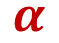 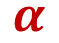 С
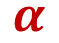 sin (180° - α) = sin α
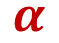 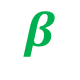 В
А
Обратная теорема
Против большей стороны треугольника 
лежит больший угол.
(Метод от противного)
Пусть  α ≤  β .
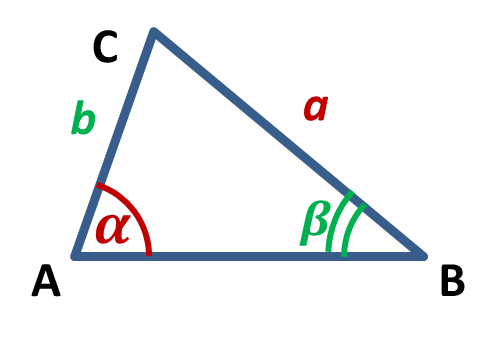 АВС равнобедренный и   a = b .
То по доказанному  a < b .
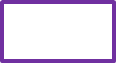 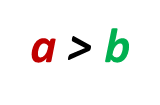 Получили противоречие с условием теоремы:             .
Задача
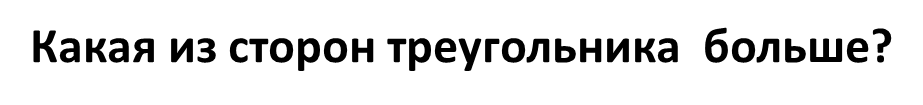 С
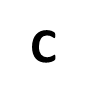 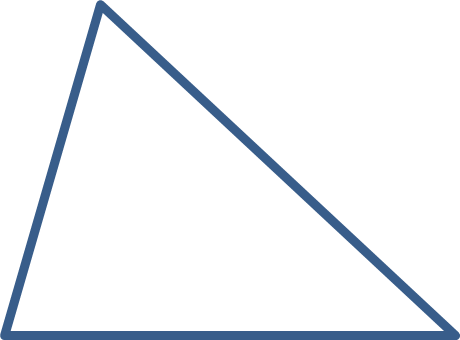 62°
45°
40°
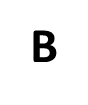 В
А
А
62° > 45°,
LA = LC =
AC  >  BC.
70° > 40°.
LC = 180° - (45°+ 62°),
AB = BC > AC.
LC = 73°.
AB – наибольшая.
Боковая сторона наибольшая.
Учебник
Геометрия. 7-9 классы: учеб. для общеобразоват. организаций/ А.В. Погорелов.– М.: Просвещение, 2013. – 240 с.: ил. – ISBN 978-509-018972-9.